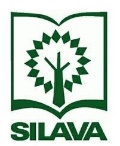 Virszemes, pazemes, stumbra, zaru un celmu biomasas prognozēšana, izmantojot ALS datus un mašīnmācīšanās algoritmus

Jānis Ivanovs, Andis Lazdiņs
ForestRisk seminārs
22.11.2023
Ievads
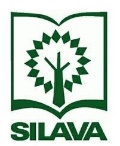 ALS datus var izmantot dažādu meža inventarizācijas parametru prognozēšanai, tomēr ALS punktu mākoņu īpašības ir atkarīgas no dažādiem vides parametriem
Mēs izmantojām ALS datus kombinācijā ar MRM lauka datiem, lai izveidotu meža biomasas modeļus mežaudzēm, kurās dominē 6 Latvijā izplatītākās koku sugas jauktu mežaudžu apstākļos.
Latvijas MRM
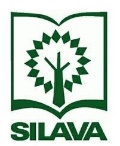 Kopš 2004
Vairāk nekā 16 000 pastāvīgu parauglaukumu
5 gadu cikls
Pētījumam izmantoti 4644 parauglaukumi
Atrašanās vietas precizitāte 1 m robežās
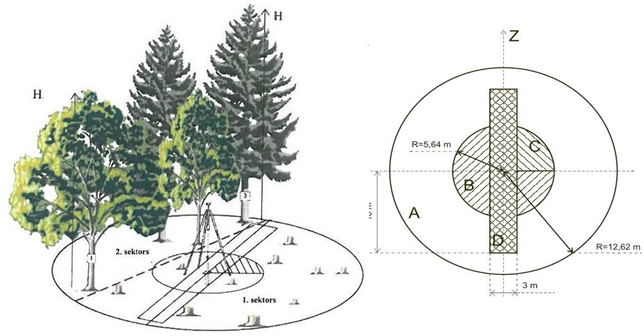 ALS dati
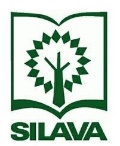 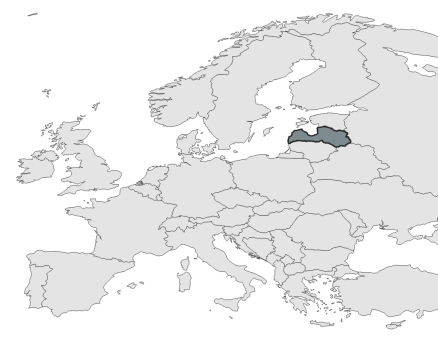 Dati iegūti no 2013. līdz 2019. gadam
Vairāki uzņēmumi
3 dažādi skeneri
Dati iegūti no agra pavasara līdz vēlam rudenim
ALS dati
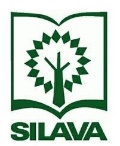 Metodes
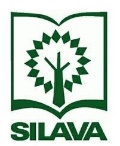 ALS punktu mākoņi normalizēti un nogriezti ar MRM parauglaukuma robežām (R=12,62 m)
Iegūta statistika par ALS punktu vertikālo sadalījumu
Metodes
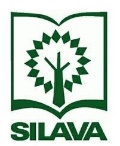 Papildus informācija:
Mitro vietu kartes
Gruntsūdens līmeņa kartēm
Augsnes dati
Kontinentalitāte
X un Y koordinātas
Laika starpība starp mērījumiem
Gada nedēļa
utt
Metodes
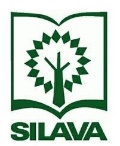 Caret bibliotēka R vidē, ko izmanto mašīnmācībai
Testēšanai izmantoti dažādi algoritmi (Lineārā regresija, Ridge regresija, Laso, Bagged CART un eXtreme gradient boosting)
80% datu izmanto apmācībai, 20% modeļu validācijai
Rezultāti
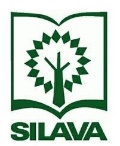 Virszemes biomasa
RMSE – 35,05 t/ha
R2 – 0,85
MAE – 24,07 t/ha
Svarīgākie mainīgie – vidējais augstums, augstuma SQRT un P70
Rezultāti
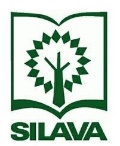 Pazemes biomasa
RMSE – 9,01 t/ha
R2 – 0,84
MAE – 6,18 t/ha
Svarīgākie mainīgie – vidējais augstums, augstuma SQRT un P75
Rezultāti
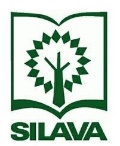 Stumbra biomasa
RMSE – 29,35 t/ha
R2 – 0,85
MAE – 19,40 t/ha
Svarīgākie mainīgie – SQRT of elevation, P75 un P70
Rezultāti
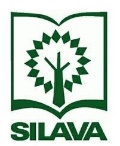 Zaru biomasa
RMSE – 7,67 t/ha
R2 – 0,79
MAE – 5,61 t/ha
Svarīgākie mainīgie – P60, vidējais augstums, P50 un egle
Rezultāti
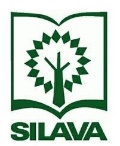 Celmu - sakņu biomasa
RMSE – 1,44 t/ha
R2 – 0,76
MAE – 1,00 t/ha
Svarīgākie mainīgie – P75, vidējais pacēlums un P80
Secinājumi
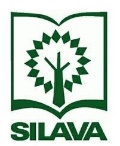 Vienkāršākie - Lm, Ridge, Lasso un TreeBag algoritmi sasniedza R2 vērtības diapazonā no 0,64 līdz 0,79 dažādu biomasas kategoriju prognozēšanā. Tomēr xgbTree algoritms izrādījās pārāks visu veidu biomasas prognozēšanā (R2 vērtības no 0,76 līdz 0,85).
Vissvarīgākie parametri mašīnmācīšanās modeļu izveidei bija vidējais ALS punktu augstums, SQRT augstums, 70., 75. un 80. procentiles augstums. Dažādu koku sugu ietekme bija svarīgs mainīgais lielums zaru biomasas prognozēšanā
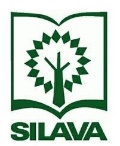 Paldies!
			Jautājumi?
+371 25254403
www.silava.lv
janis.ivanovs@silava.lv
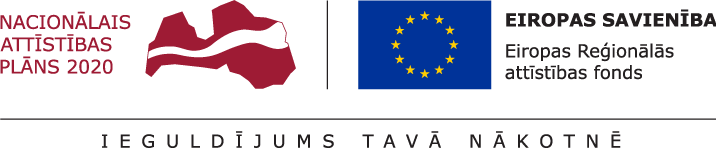 Rigas street 111, Salaspils
Research funded by project “Remote sensing based system for forest risk factor monitoring (Forest Risk)”. ERAF 1.1.1.1/21/A/40